Semester Week 16
Unit Day 6-10
Informational Text Unit
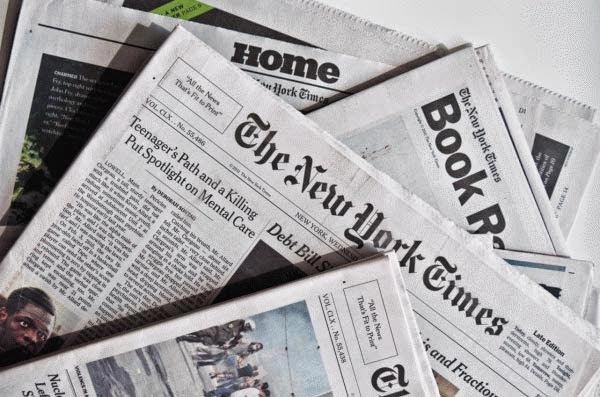 Week 16 Overview
Monday (Day 6):
Review this weeks assignment “menu”
Identify one assignment in each category that interests you
Tuesday (Day 7):
Continue working on assignments
Zoom Call @ 12:30 pm
Wednesday (Day 8):
Continue working on assignments
Thursday (Day 9):
Continue working on assignments
Friday (Day 10): 
Catch Up Day!
This Photo by Unknown Author is licensed under CC BY-SA-NC
Submitting Assignments
*If you still need to submit Romeo and Juliet assignments, please do so ASAP

*Please reach out if you have something late to submitIf you wish to submit assignments, please email digital copies or take pictures of hard copies and send via remind. If you completed comprehension questions in google forms, I already have them! Bronx Masquerade CEIEI's and Romeo and Juliet CEIEI's will be scored and commented on in Google Drive (no action necessary).If Ms. Cowart has already contacted you about sending work to her, please do so!
Week 16 Assignments
Directions: Select up to 1 assignment per category to complete.
If you cannot submit assignments using the preferred method, you may send via Remind or email.
Week 16 Assignments - Reading
Directions: Select up to 1 assignment per category to complete.
If you cannot submit assignments using the preferred method, you may send via Remind or email.
Week 16 Assignments - Writing
Directions: Select up to 1 assignment per category to complete.
If you cannot submit assignments using the preferred method, you may send via Remind or email.
Week 16 Assignments – Speaking & Listening
Directions: Select up to 1 assignment per category to complete.
If you cannot submit assignments using the preferred method, you may send via Remind or email.